Introduction To Conceptual Systems
Garry Jacobs
CEO, World Academy of Art & Science
Chairman of the Board & CEO, World University Consortium
Vice-President, The Mother's Service Society
Conceptual Systems - William Byers - Deep Thinking
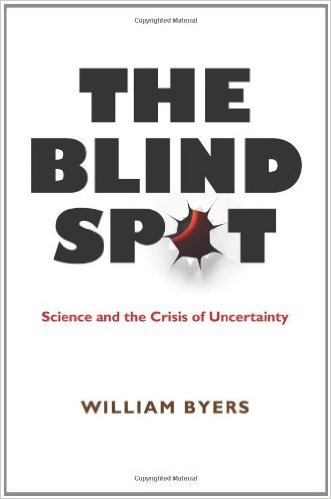 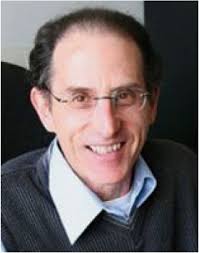 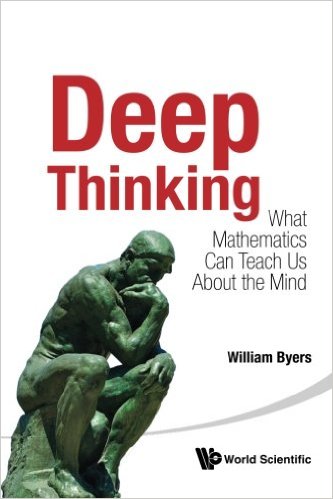 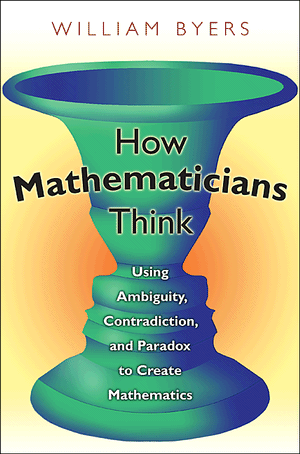 Mind creates stable CSs to represent reality
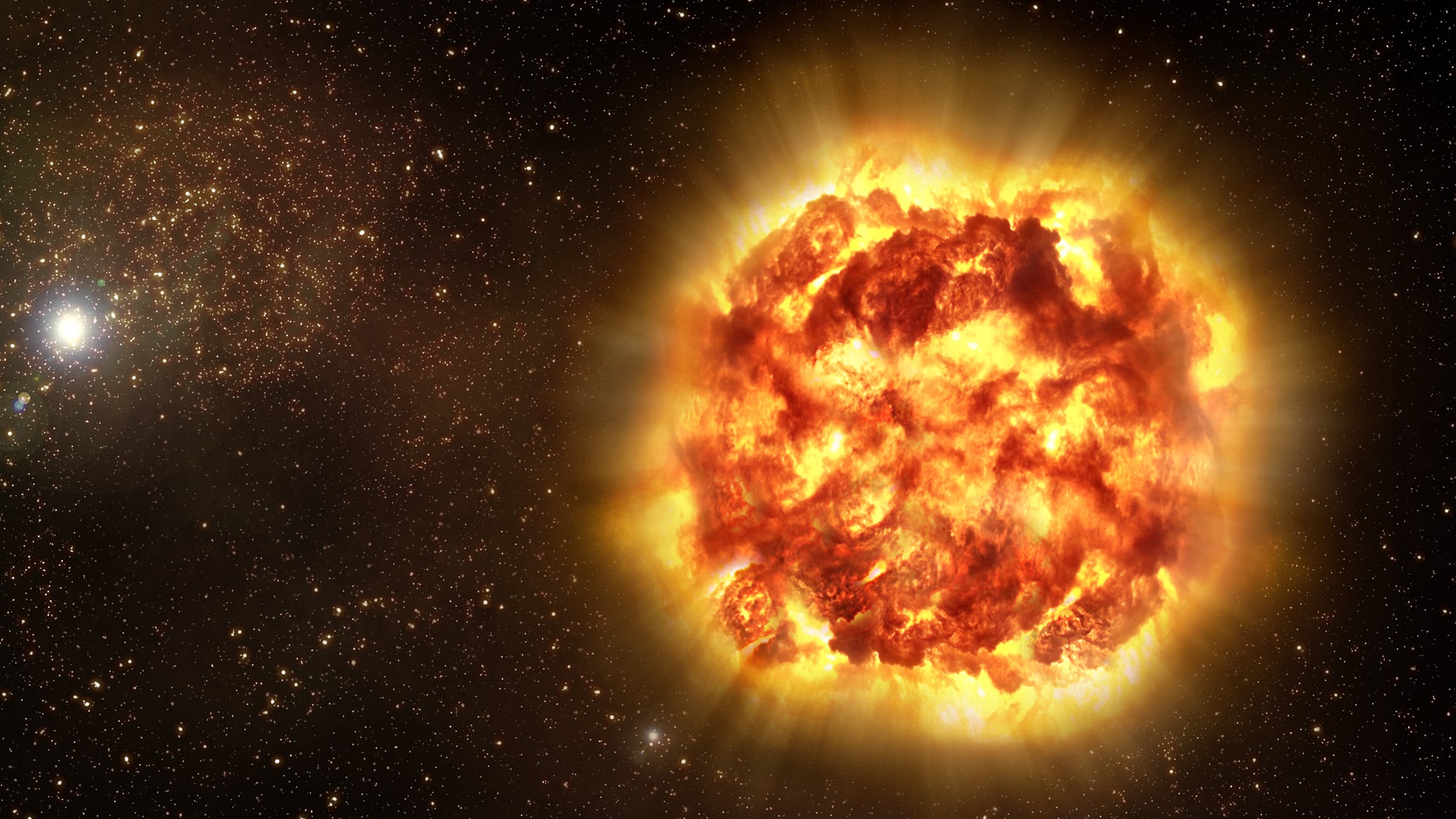 The Big Bang
CS system is an integrated family of concepts that create a unified universe of meaning and experience
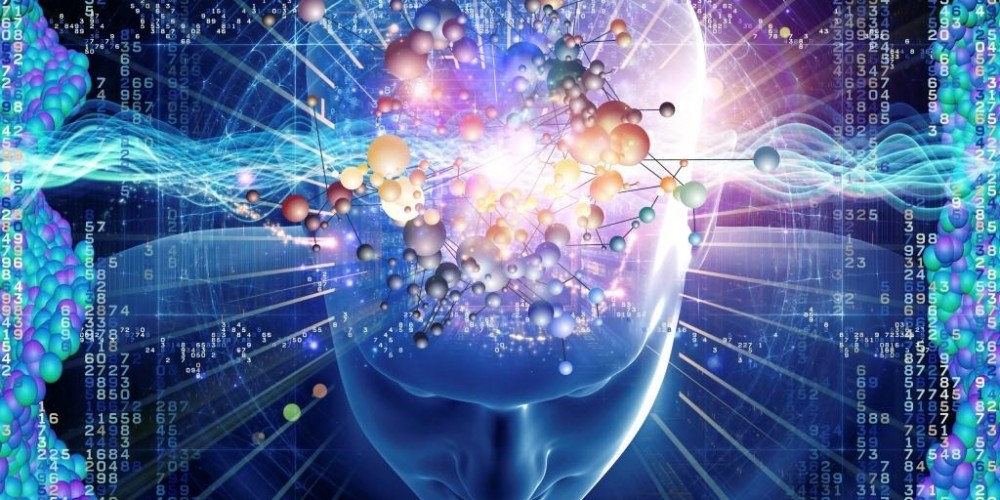 Reasoning with a CS is rule based, logical & systematic
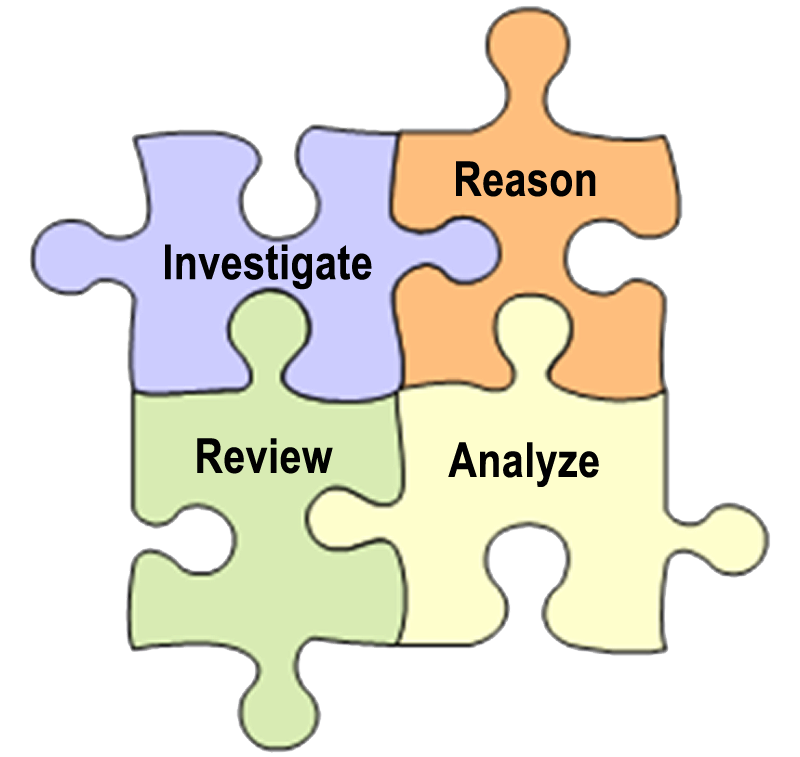 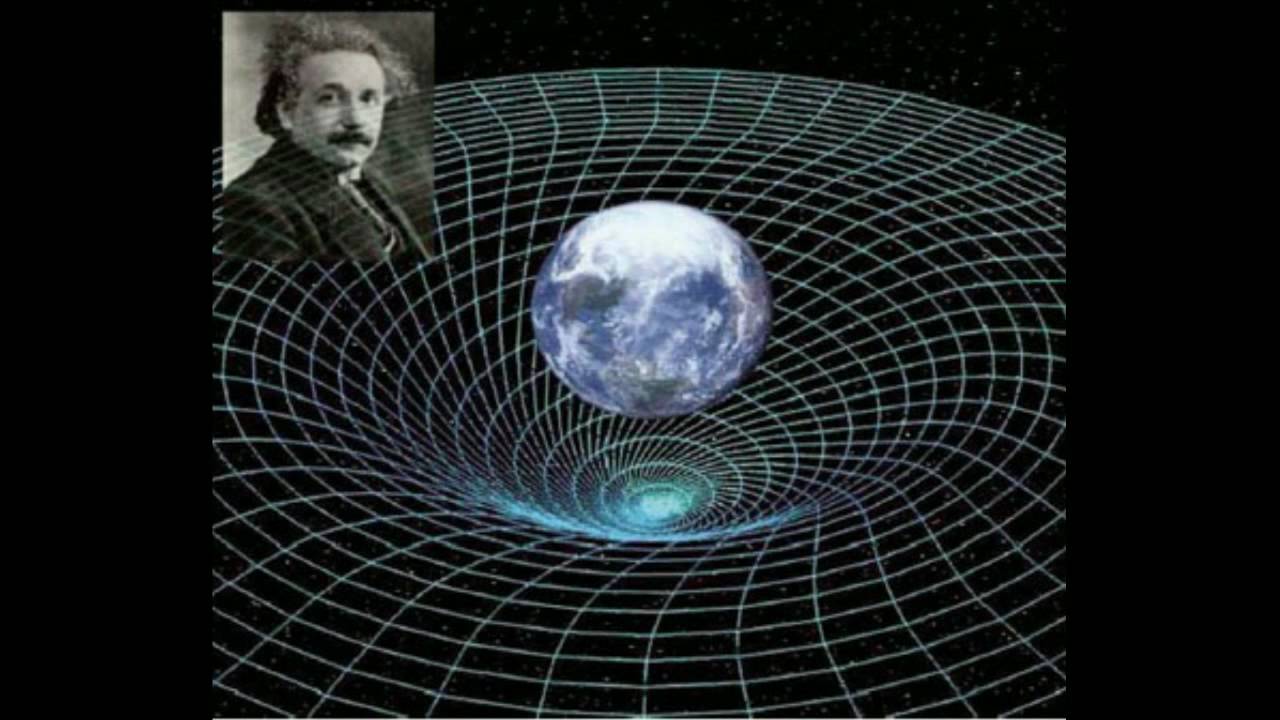 All CSs are incomplete. They contain questions they are unable to answer within the system
We experience it through the window of a conceptual system which defines what is real to us
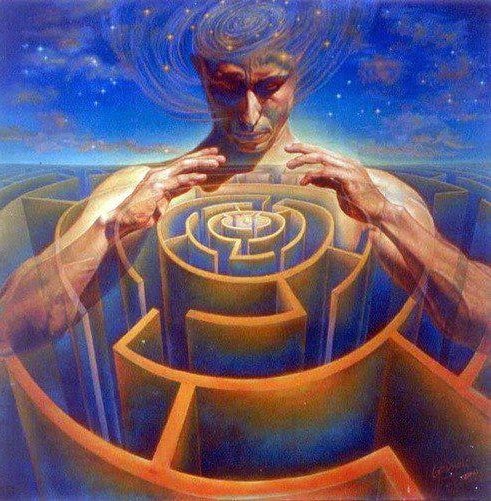 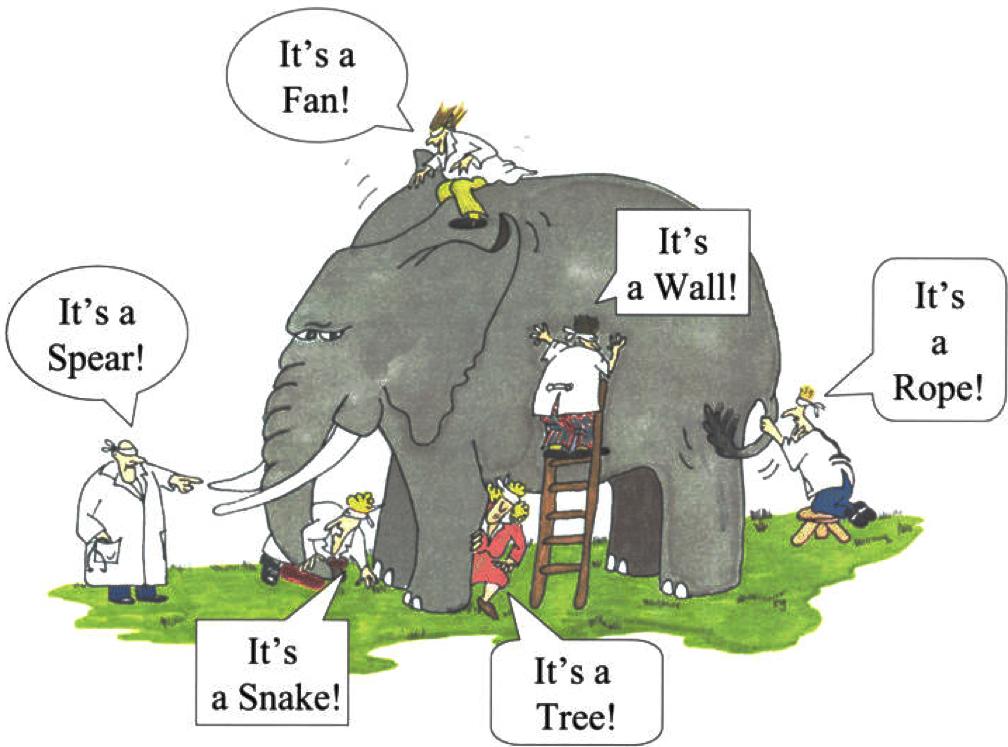 Any CS is founded on conscious and subconscious values, premises, perspectives
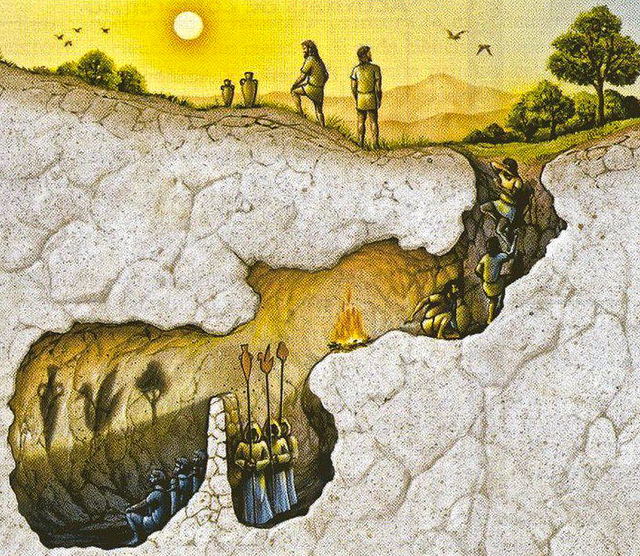 When these elements are mistaken for truth, mind mistakes the CS for reality itself
Plato’s analogy of the cave
CS are self-referential
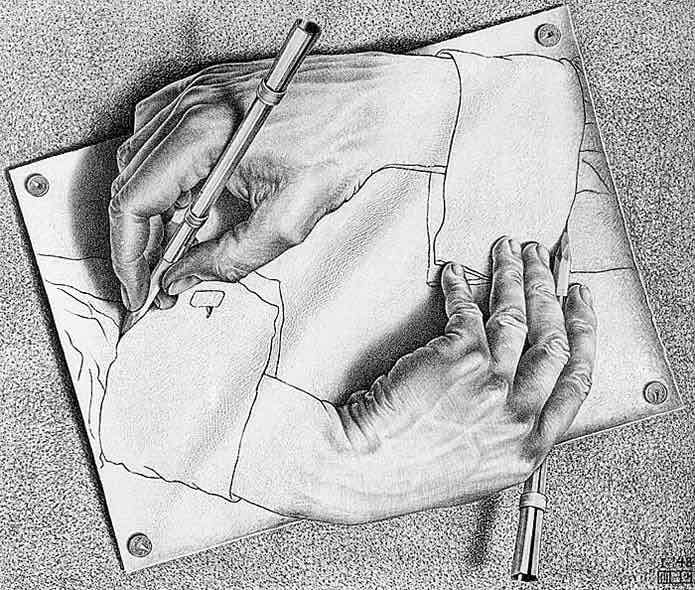 The truth or validity of any statement depends on the CS within which it is viewed
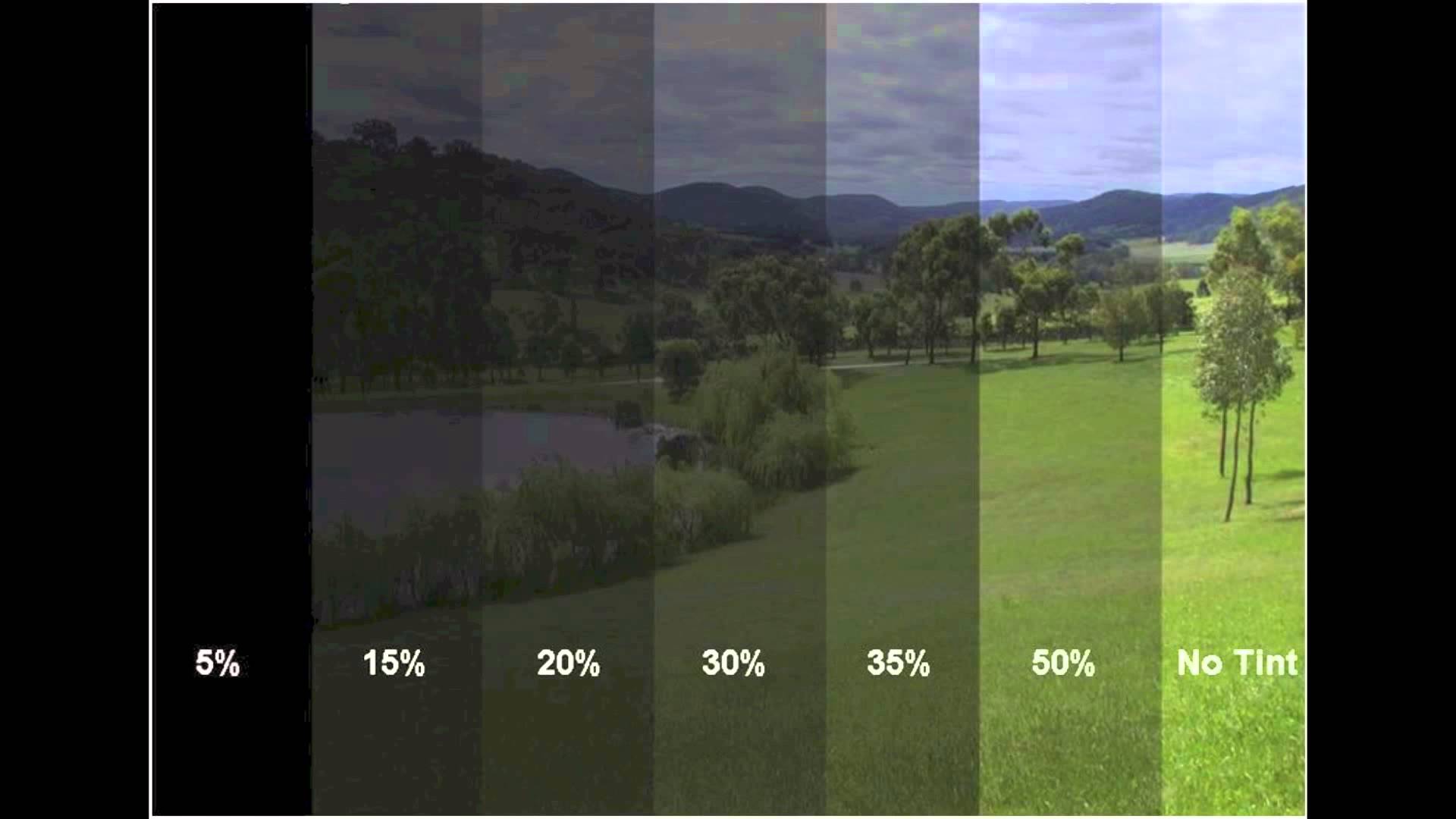